A better way
MiR collaborative mobile robots – boosting Safetey, efficiency and agility
Changing market demands
Pressure increases to keep 
production high and costs low

Global competition
Complex supply chains 
Shortage of labor
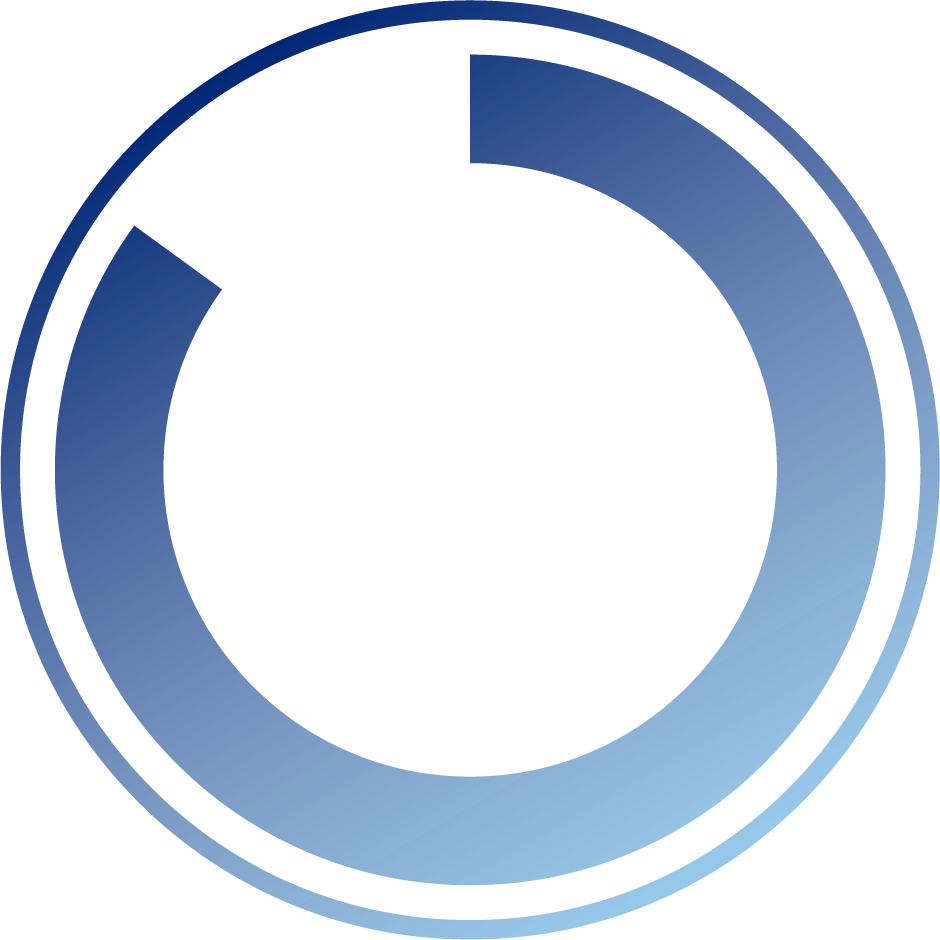 85%
of business leaders find it difficult to keep 
pace with changing market demands
Source: MiR Report 2019
2
[Speaker Notes: We see three reasons why companies are hesitating: 
A lack of clarity about which technologies will triumph
Problems implementing new technologies
An asymmetry between the length of contracts with shippers and the much-longer lifetimes of automation equipment and distribution centers]
Main drivers for automating
Companies perceived risks to economic development (%)
Lack of skilled workers
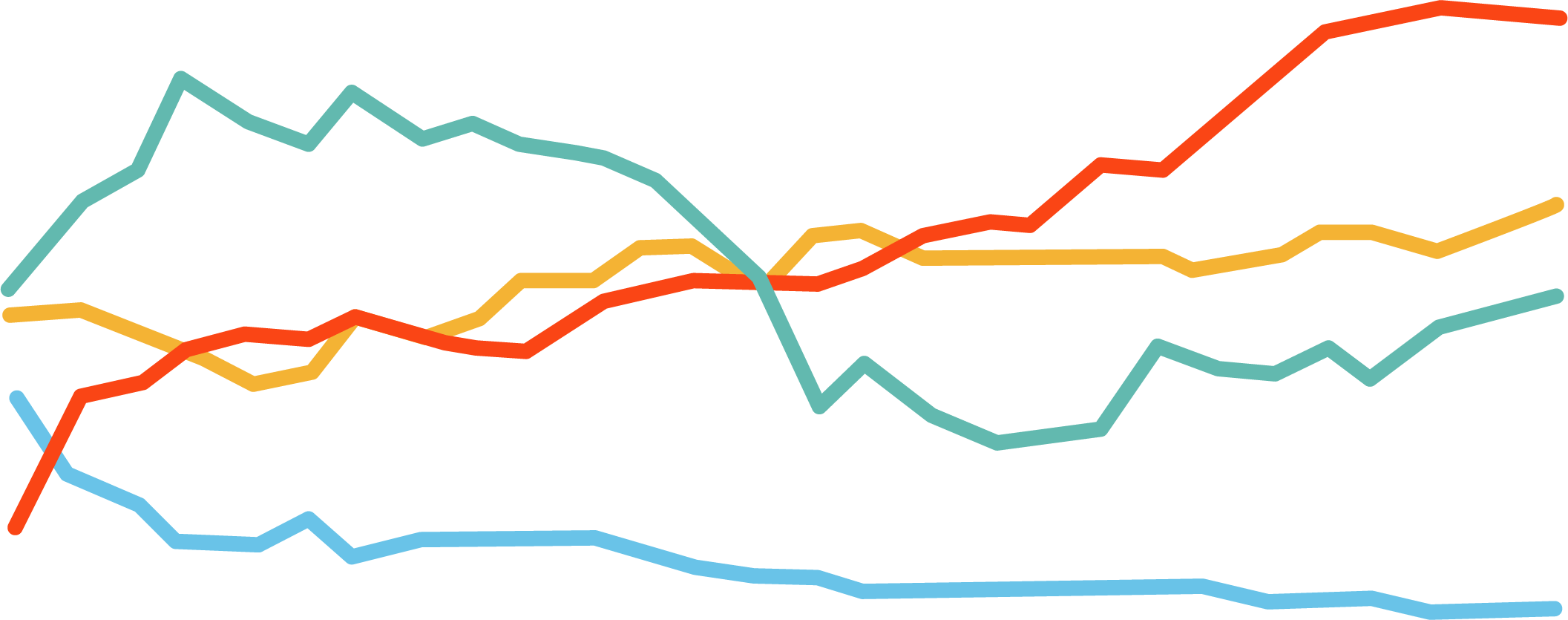 60
50
Labour costs
40
Energy and raw material prices
30
20
10
Financial conditions
0
2010
2011
2012
2013
2014
2015
2016
2017
2018
2019
Source: 
DIHK; Destatis, US Census Bureau, 2019
3
Trends affecting internal logistics
Trends challenging value creation across industries
Solution
Challenge
Trend
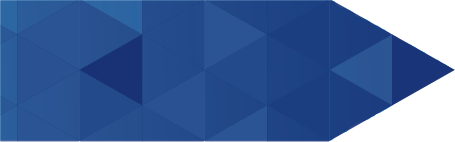 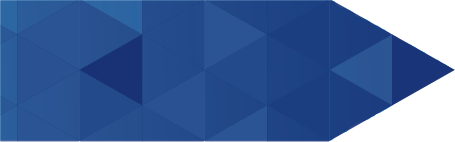 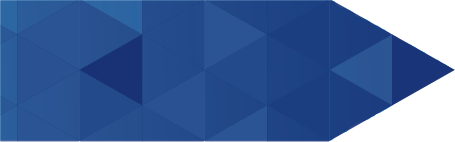 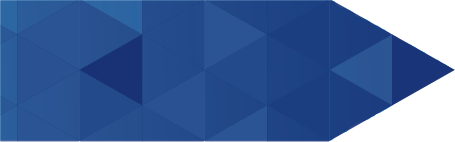 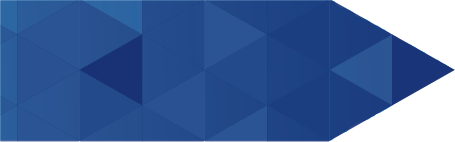 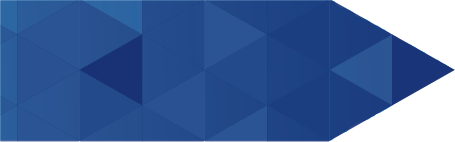 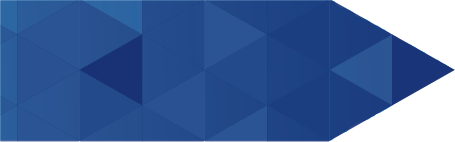 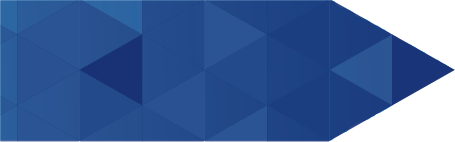 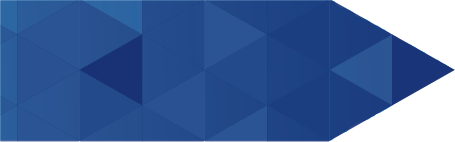 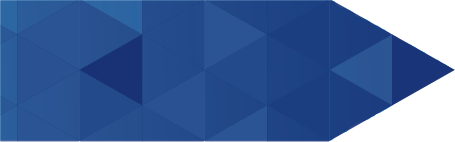 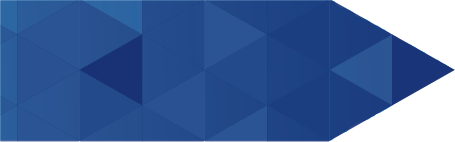 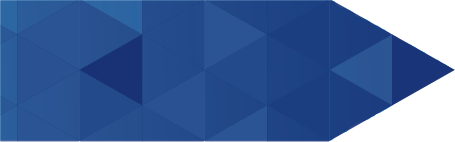 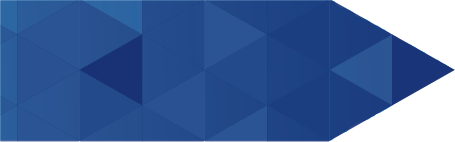 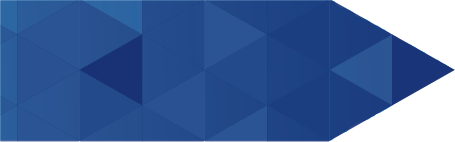 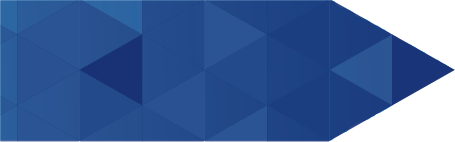 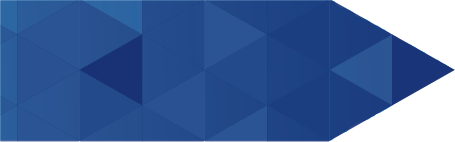 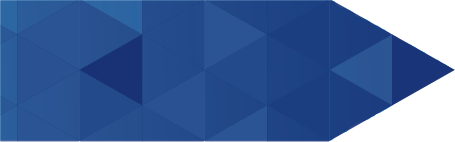 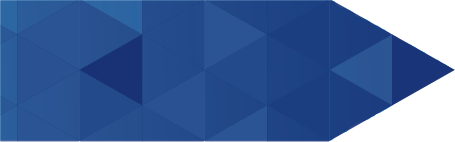 Rapid growth of new economies 
and new business models
Global competition puts pressure 
on continued optimization
Non-value adding material handling must be streamlined
High switching cost and
non-flexible solutions
Engagement with adaptable, scalable, and open platforms
Individualization of consumer needs demands higher variety
Growing demands and shortage of labor
Higher degree of automation with safe and collaborative robots
Increased risk with interaction 
of machines and people
4
Internal logistics in the Future
=
31%
+700,000 
logistic robots sold in 2022
In expected CAGR for
2020-2023
The International Federation of Robotics
5
The Company Today
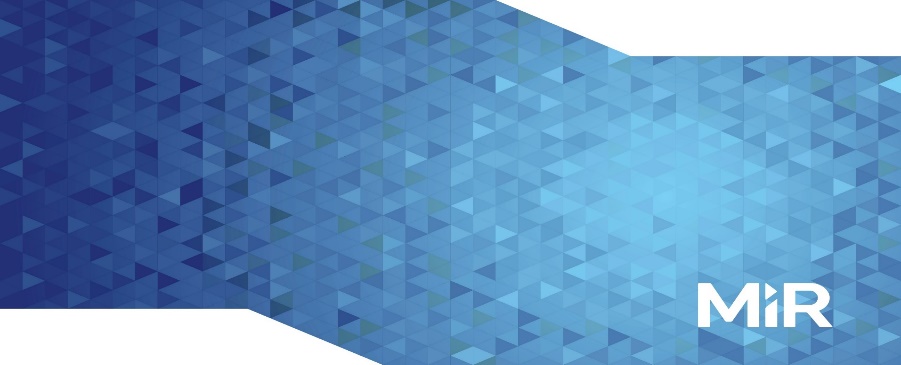 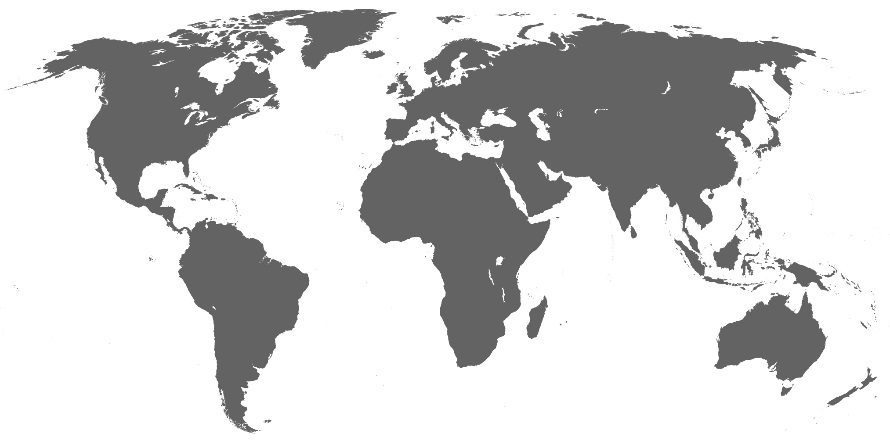 MiR Highlights:
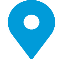 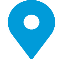 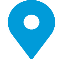 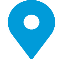 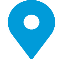 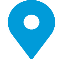 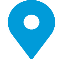 450 employees focused on rapid development and growth:
45% in R&D
35% in Sales & Technical Support
10% in Production
10% in supporting functions
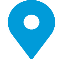 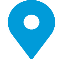 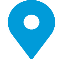 Born global: 220 distributors in 60 countries
Local presence: Offices in New York, San Diego, North Reading, Georgetown, Barcelona, Shanghai, Tokyo, Frankfurt, Seoul, and Singapore
MiR Office
Distributor
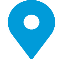 Award-winning technology: Winner of multiple international renowned awards
6
MiR Revenue – Fast Market Adoption
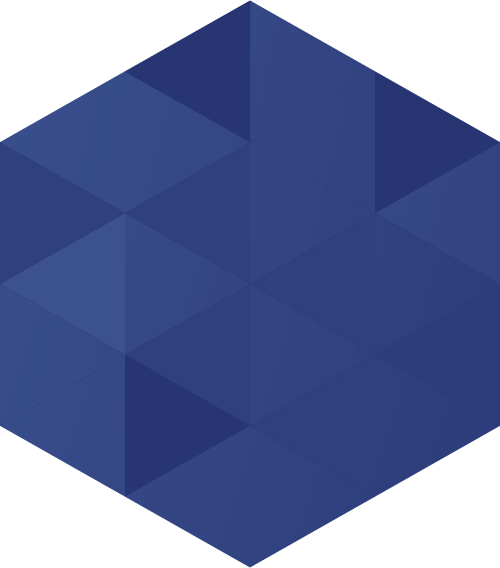 Equal to +9000 robots sold globally
7
Full solution provider
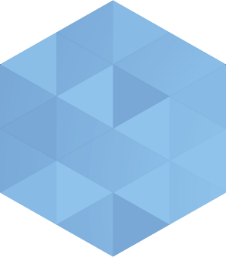 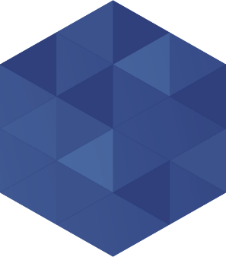 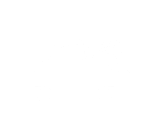 Own Software & Fleet Manager
Expertise in what it takes to run large AMR fleets safely and reliably
Reliability: +7000 Install base and capability to enable large fleets around the world & more than 9 years in the market
Scalability: Large fleets are our specialty – we help scaling your project
Productivity & Compliance: we keep robots running and are dedicated to meeting industry standards
Robot & solution portfolio
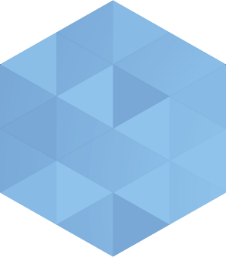 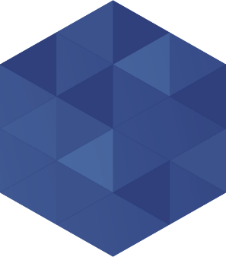 MiR solutions setup
Flexible and global service setup
Global Partner & CSI setup for integration
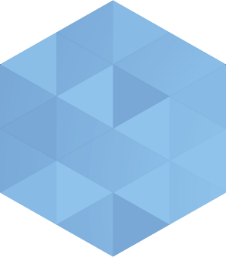 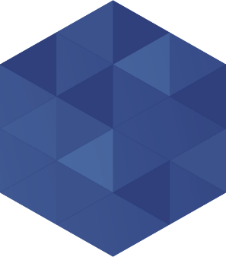 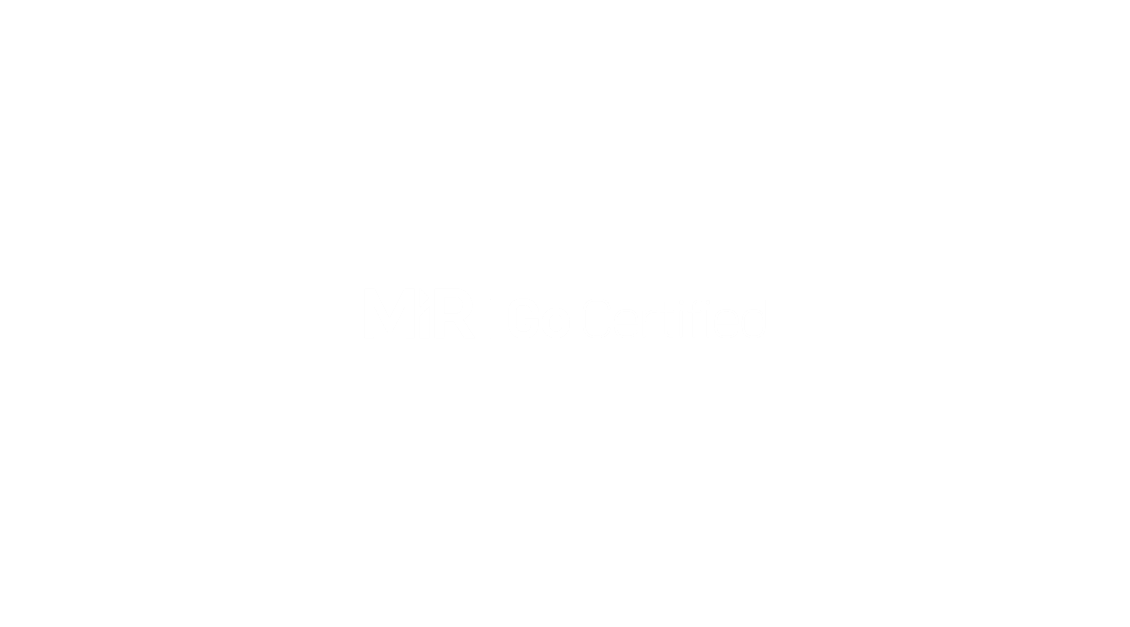 World’s largest eco system to find the right solution
Application knowledge
Product Portfolio addresses several automation needs in your supply chain that was previously perceived unreachable
Solution Overview
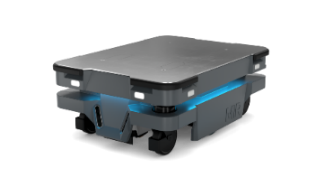 AMRs to transport small- and medium sized materials
MiR250
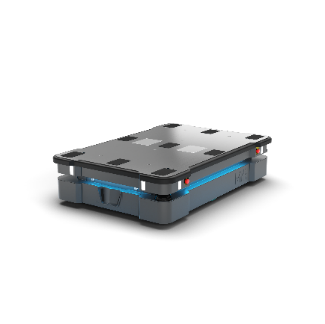 AMRs to transport  heavy loads and pallets
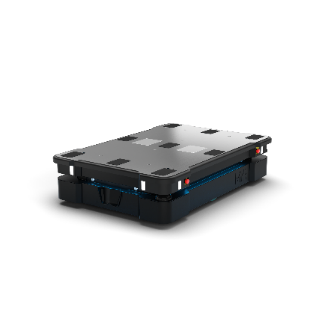 MiR600
MiR1350
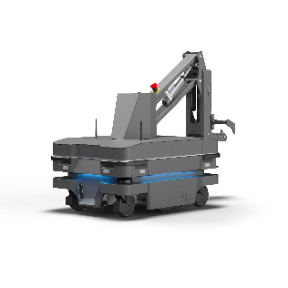 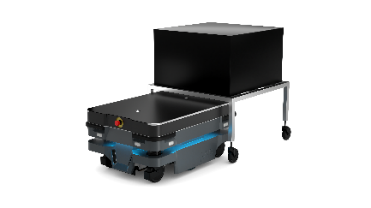 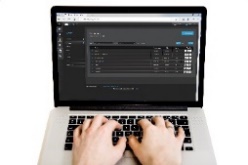 Top modules and accessories
MiR Lifts
MiR Shelf Carrier
MiR Hook
MiR Charge
MiR Fleet
9
A Solution For All IndustriesEverywhere, where internal transportations take place, MiR robots can optimize the processes
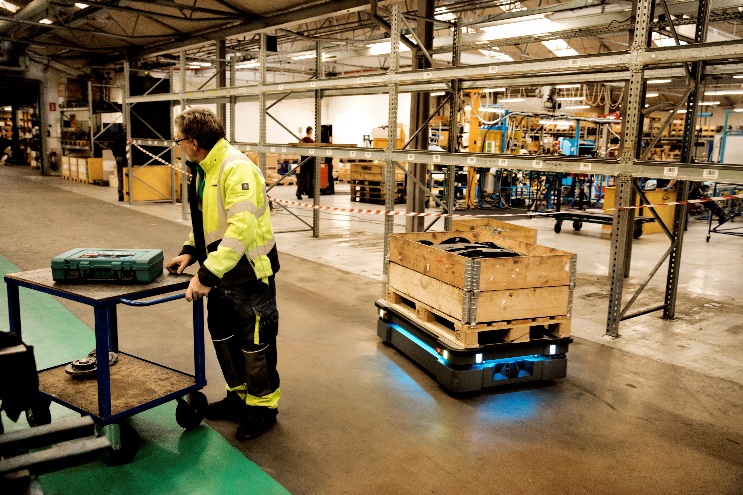 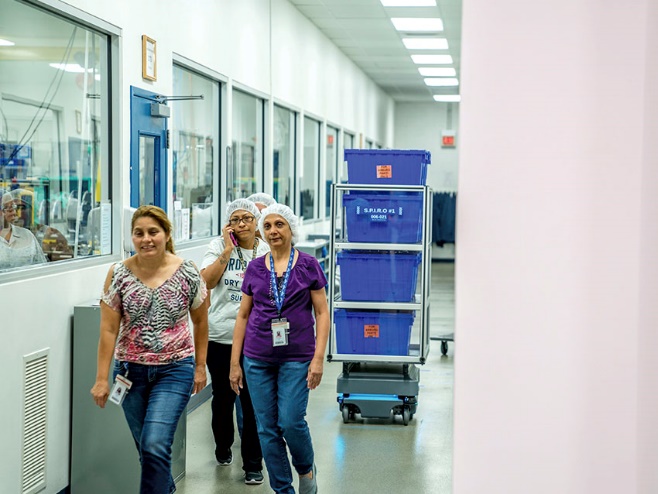 Automotive
Food & Beverage
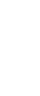 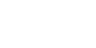 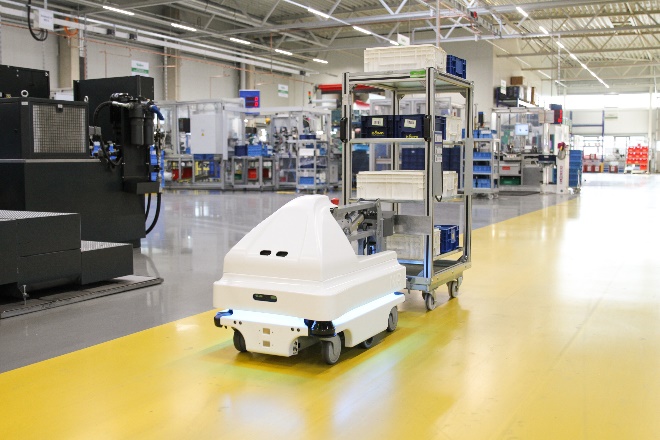 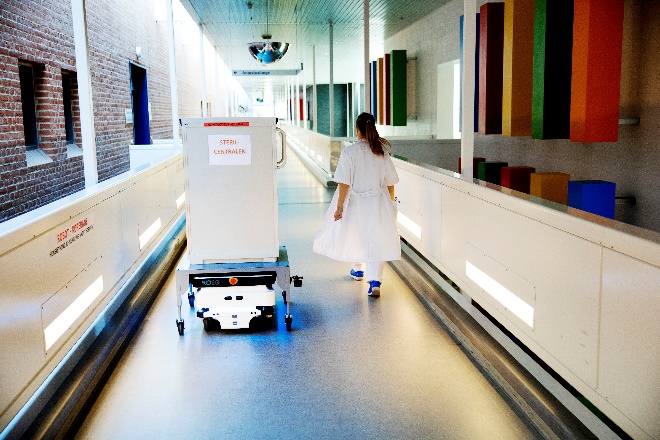 Electronics
Life Science
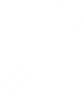 Third-party logistics (3PLs)
Consumer Goods
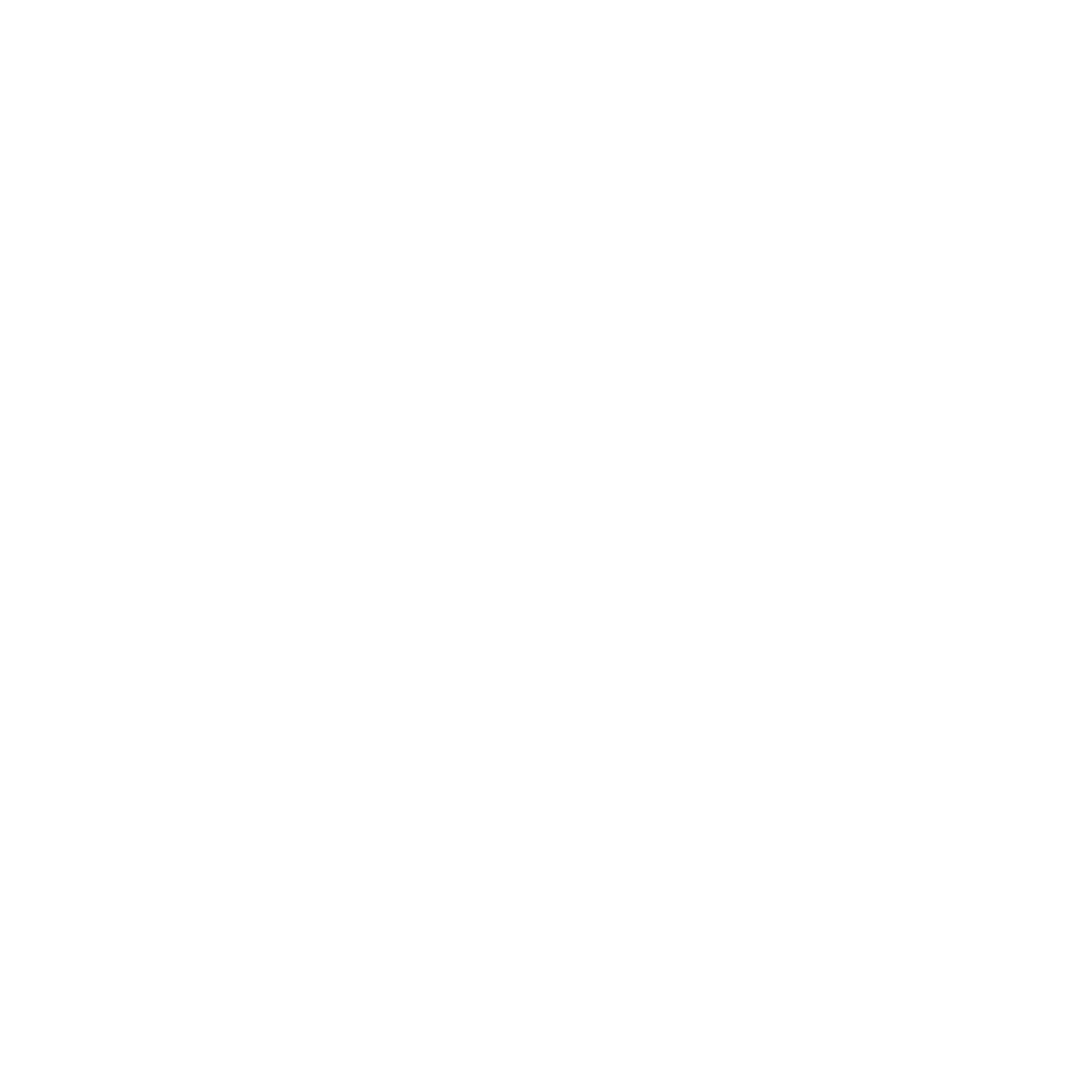 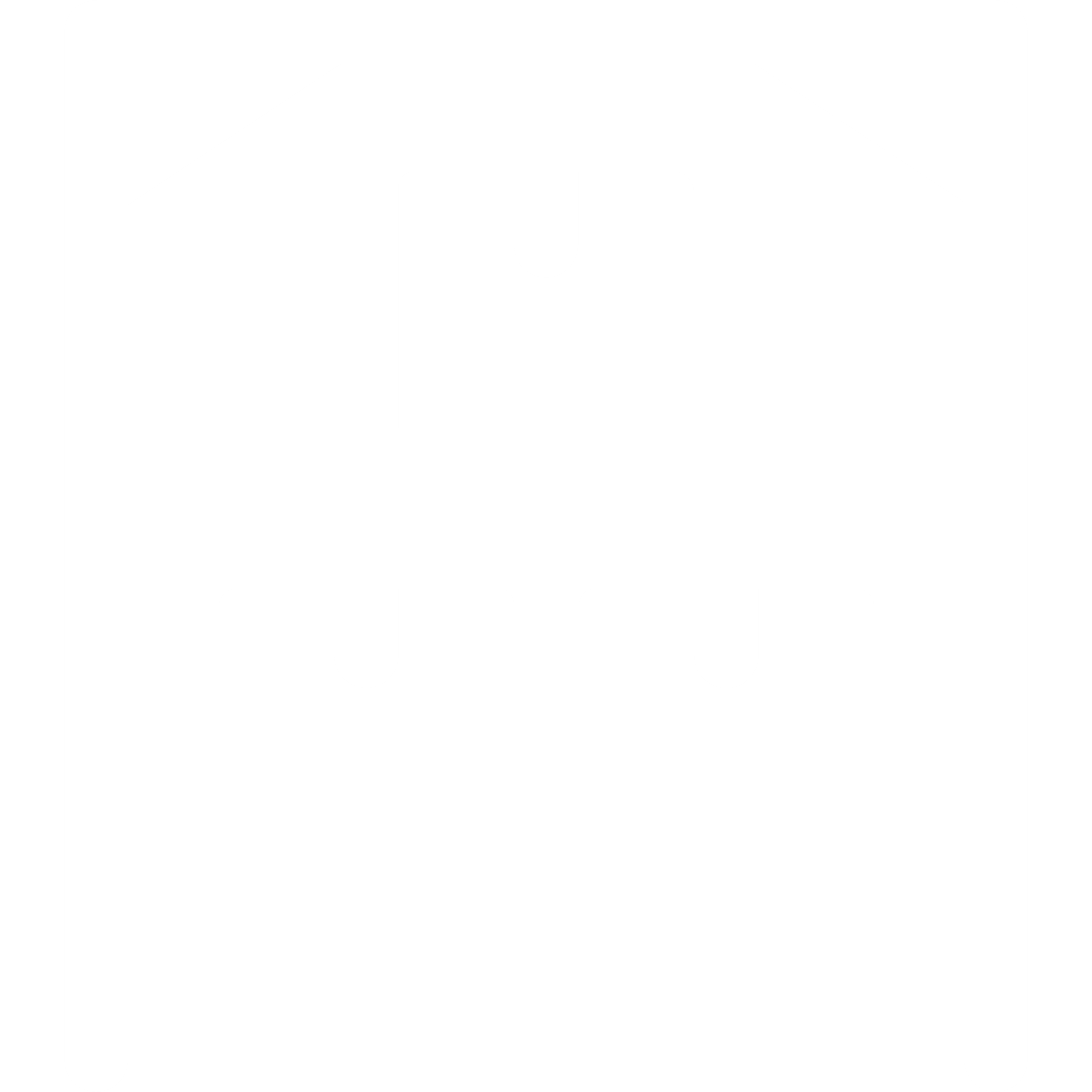 Hospitals
…and many more
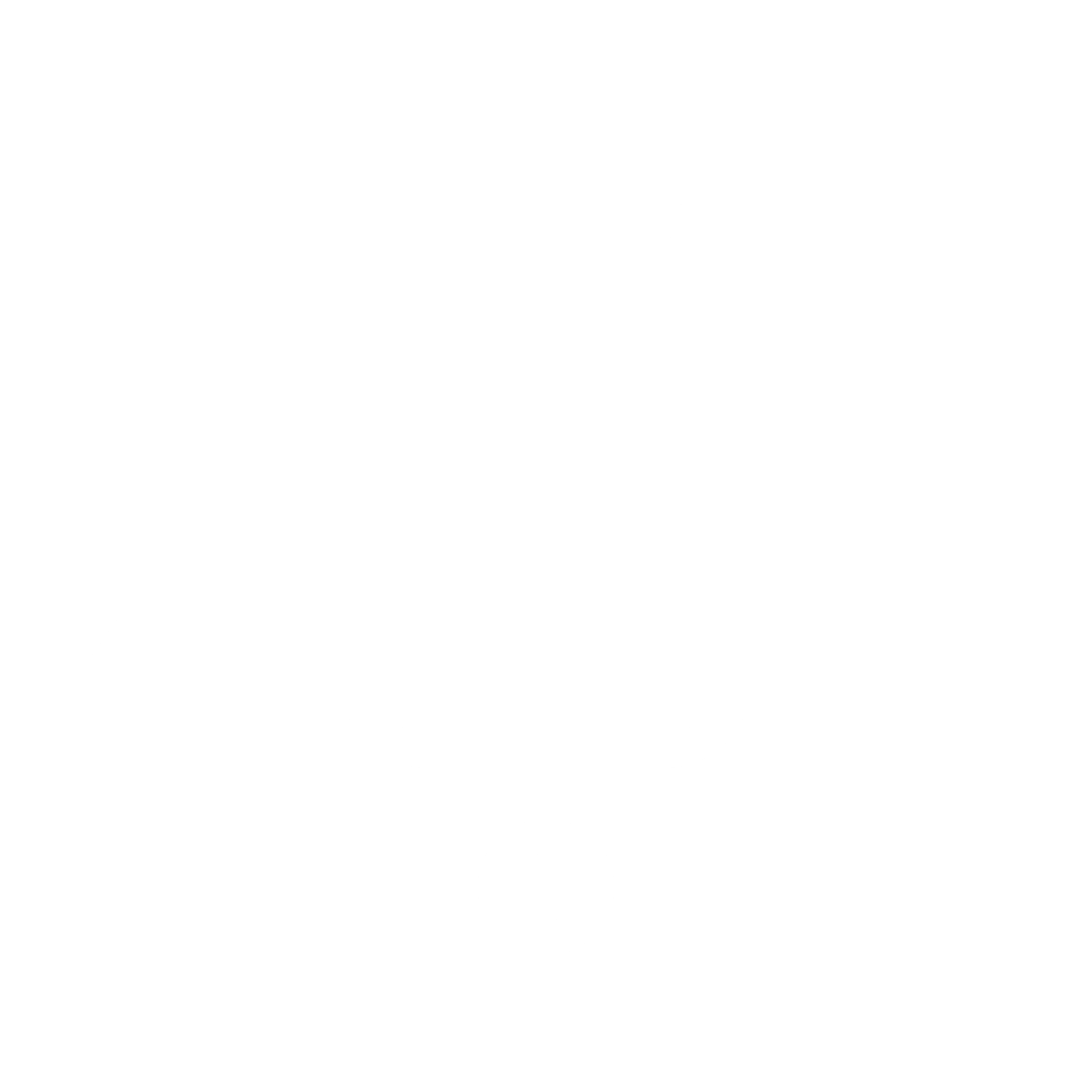 10
Thank you
Allan Knudsen+45 20 37 75 77
alkn@mir-robots.com